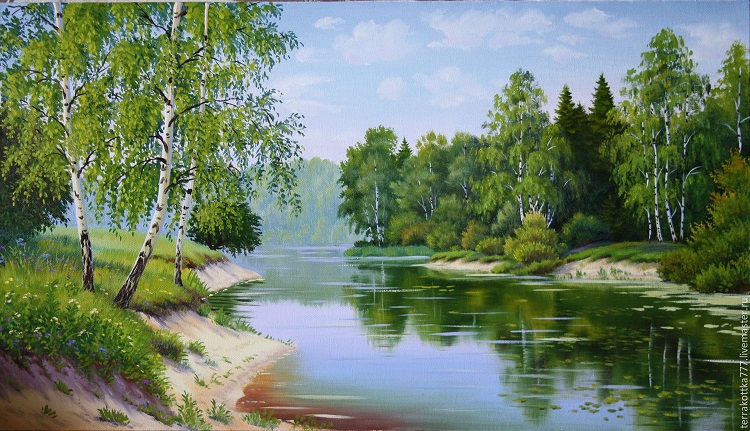 БИОЛОГИЯ - НАУКА О ЖИВЫХ ОРГАНИЗМАХ
Биология, 5 класс
Что такое биология?
Биология – в переводе с греческого означает учение о жизни  «биос» -жизнь, «логос»- учение (наука).
По научному определению
Биология –наука о живой природе и законах ею управляющих.
Что является предметом изучения биологии?
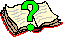 Биология изучает живые организмы
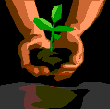 На нашей планете обитает более 2,5 млн видов живых организмов
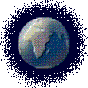 5 царств природы
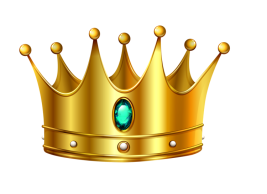 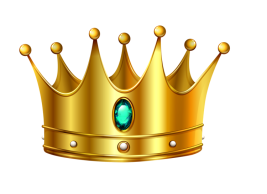 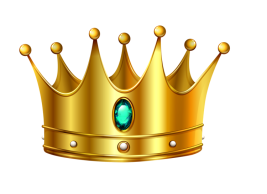 Вирусы
Бактерии
Грибы
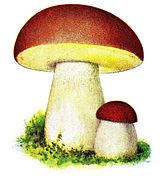 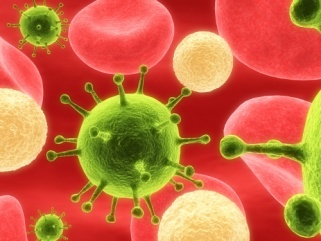 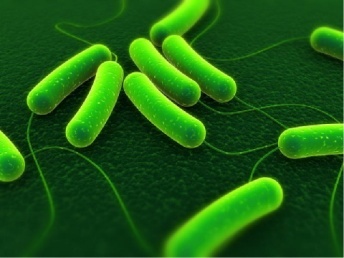 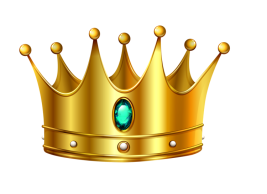 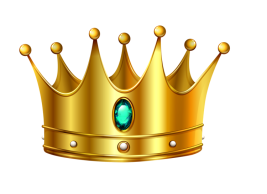 Растения
Животные
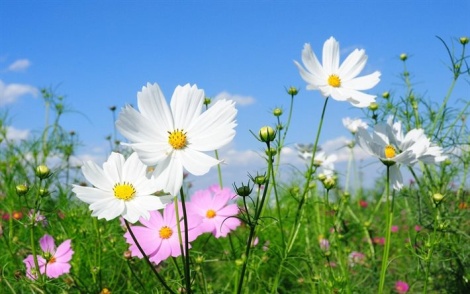 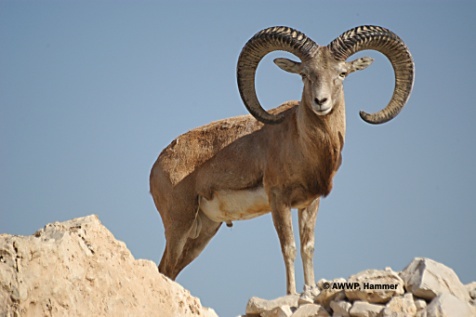 Что изучается?
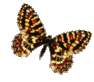 Строение живых организмов,
Жизнедеятельность (питание, дыхание…)
Взаимосвязи между организмами и средой обитания
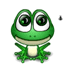 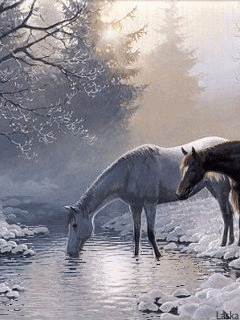 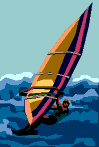 История зарождения биологии
Уже первобытные люди (более 20тыс. лет назад) много знали о животных. А сцены охоты на них запечатлели в наскальных рисунках
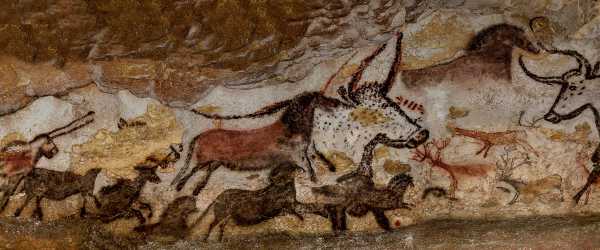 В древнем Египте, Месопотамии, Китае, Греции накопилось много сведений об использовании растений, животных, грибов.
 Люди использовали растения в пищу,  для изготовления одежды, жилища, лекарств.
Учёные древней Греции
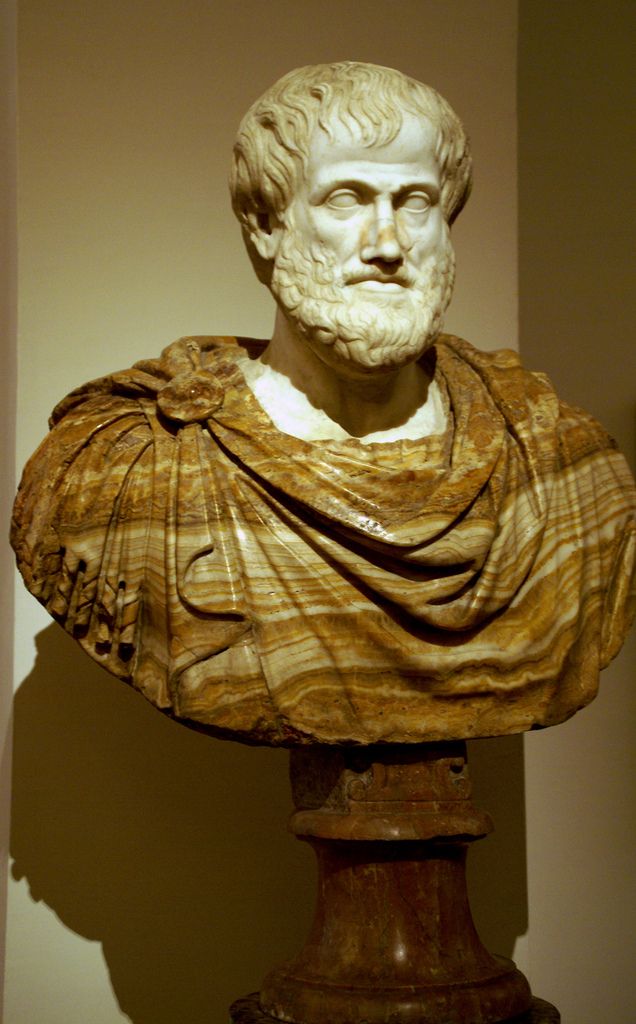 «Отец зоологии» - Аристотель описывал животных (книга «История животных»);
«Отец ботаники» - Теофраст обобщил знания о растениях (многотомник «Исследования о растениях»)
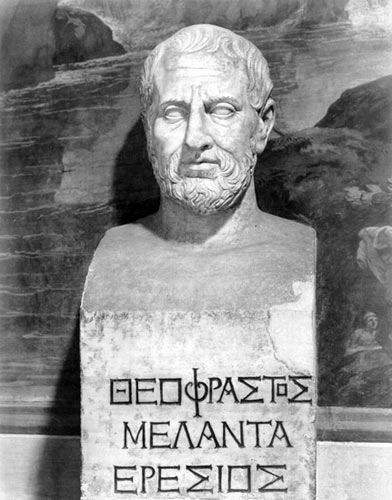 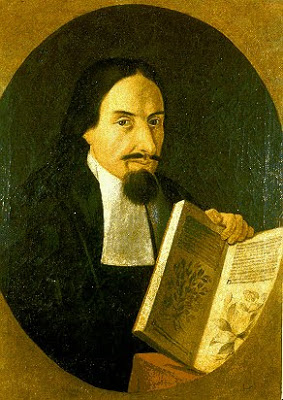 Лука Гини (XVI в) – придумал способ гербаризации растений;

Карл Линней (шведский ботаник, XVII в) –впервые систематизировал растения (книга «Система природы»)
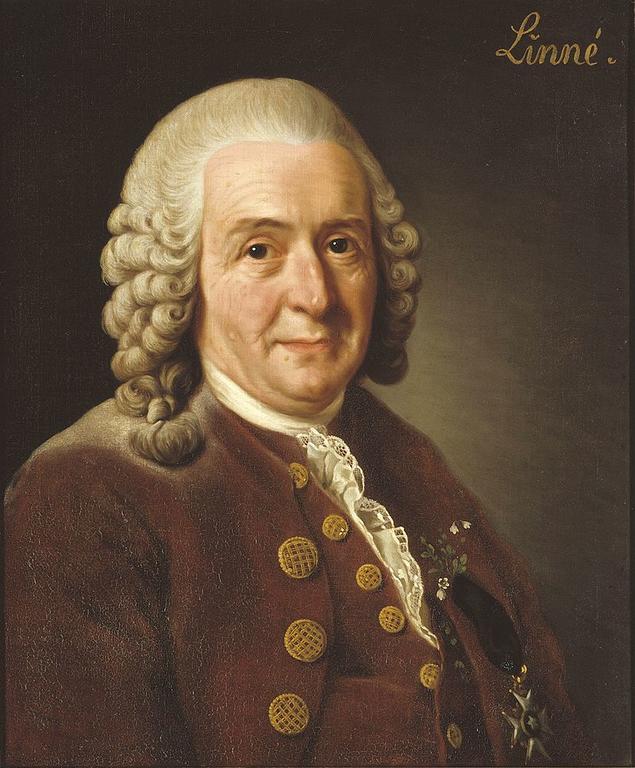 В современной биологии выделяют направления:
ботаника
зоология
микология
БИОЛОГИЯ
вирусология
микробиология
экология
генетика
медицина
селекция
биотехнология
ЗНАЧЕНИЕ БИОЛОГИИ
Биология решает следующие вопросы:
Помогает понять единство живого мира;
Как обеспечить человечество пищей, а промышленность сырьём;
Как защитить от болезней
Рефлексия
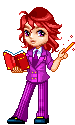 Биология –это…
Предмет изучения биологии-…
Почему организм единое целое? (как понимаете?)
Зачем изучать природу?
Какие направления биологии знаете? (расшифровать, чем занимаются)
Домашнее задание:
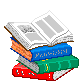 §1, читать, отвечать на вопросы на стр.9
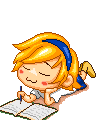